קריית חינוך "דרור"משוב יום מקוון שכבת ח'
המשוב התבצע כמשימה אחרונה בסיום היום
חורף, 2016
משוב על הפעילות במדעים
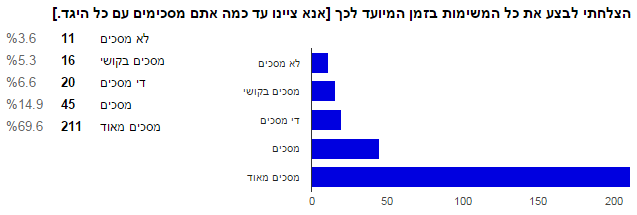 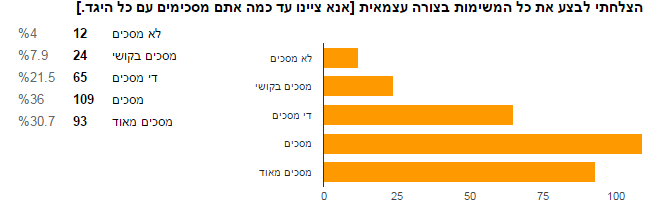 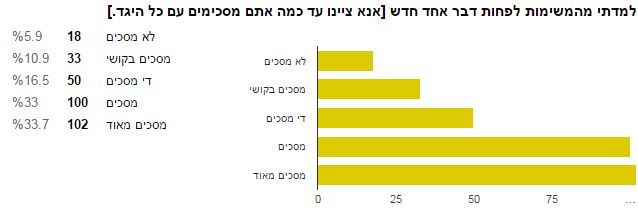 משוב על היום המקוון
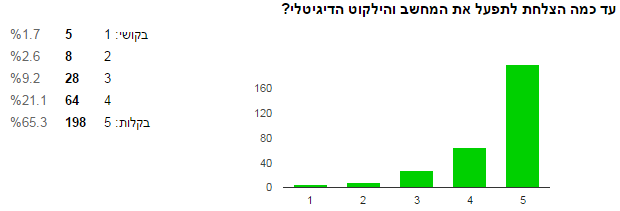 האם נתקלת בבעיות טכניות (לא הצלחת לפתוח את הילקוט הדיגיטלי, לא הצלחת להדליק את המחשב)
איך הצלחת לפתור בעיות אלו
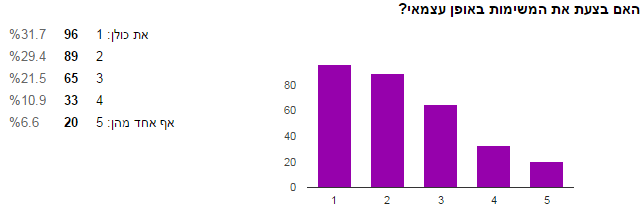 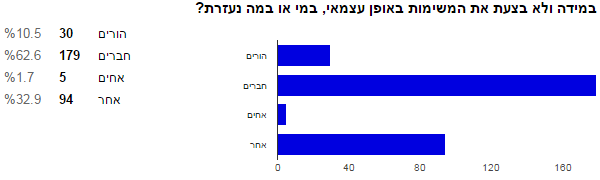 יתרונות יום לימודים מקוון
לא צריך לבוא לבית הספר
למידה עצמאית
לקום מאוחר יותר
אין יתרון
המחשב מהווה סביבת עבודה נוחה יותר
היגדים מובילים
חסרונות יום לימודים מקוון
אין חסרונות
אין עזרה מהמורים וקשה לבד
לא נפגשים עם חברים
בעיות טכניות (המחשב יכול לקרוס וכיו"ב)
מעט מדי זמן לפעילויות
היגדים מובילים